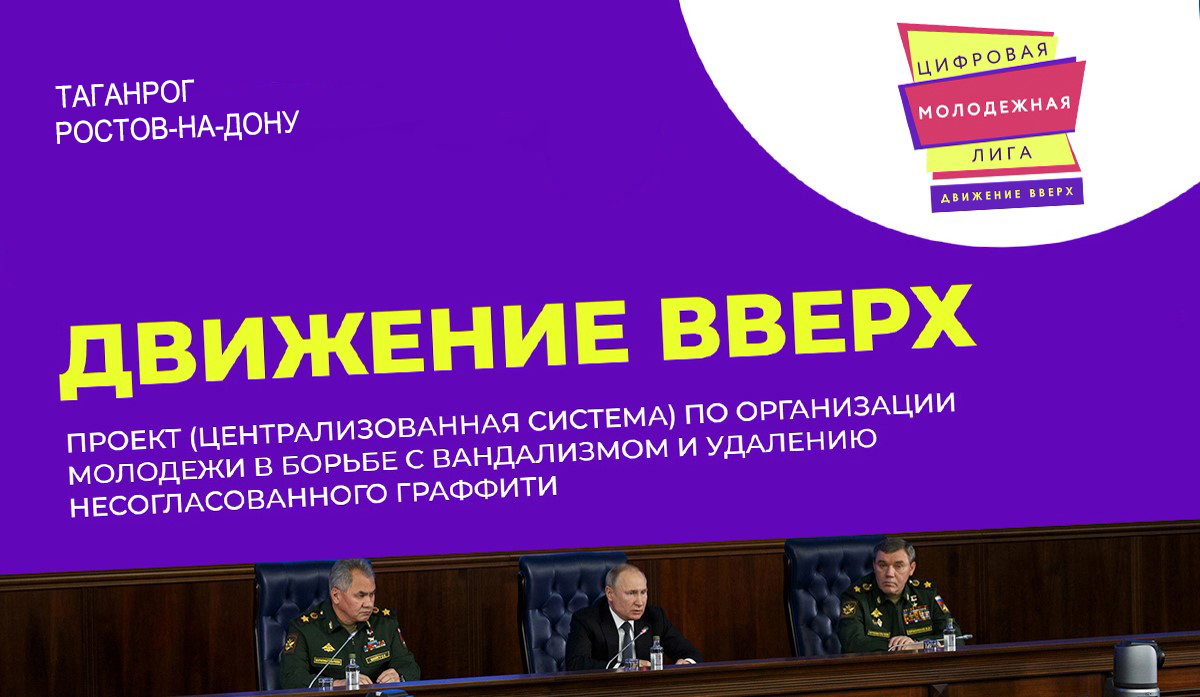 ВОЛОНТЕРЫ И НКО
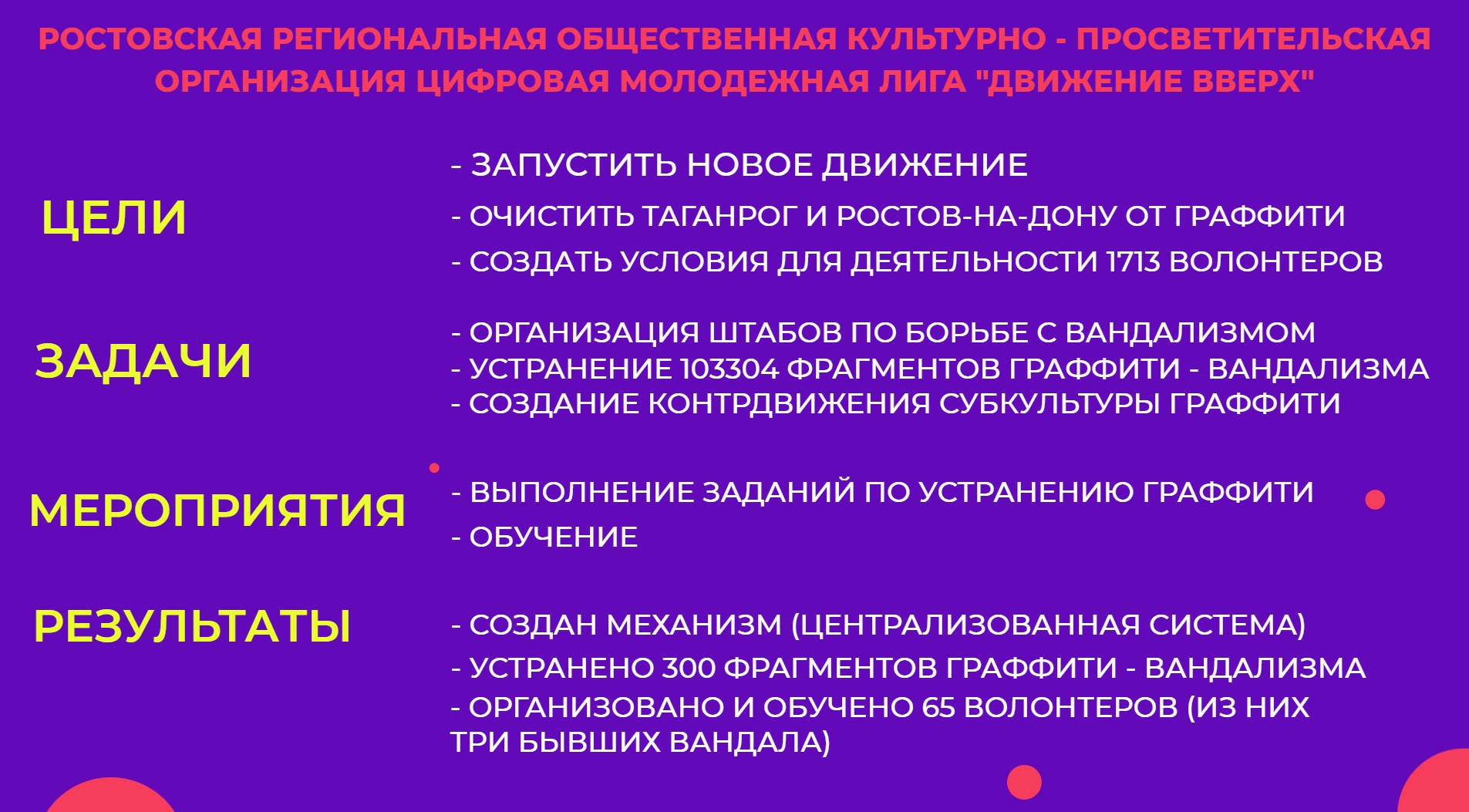 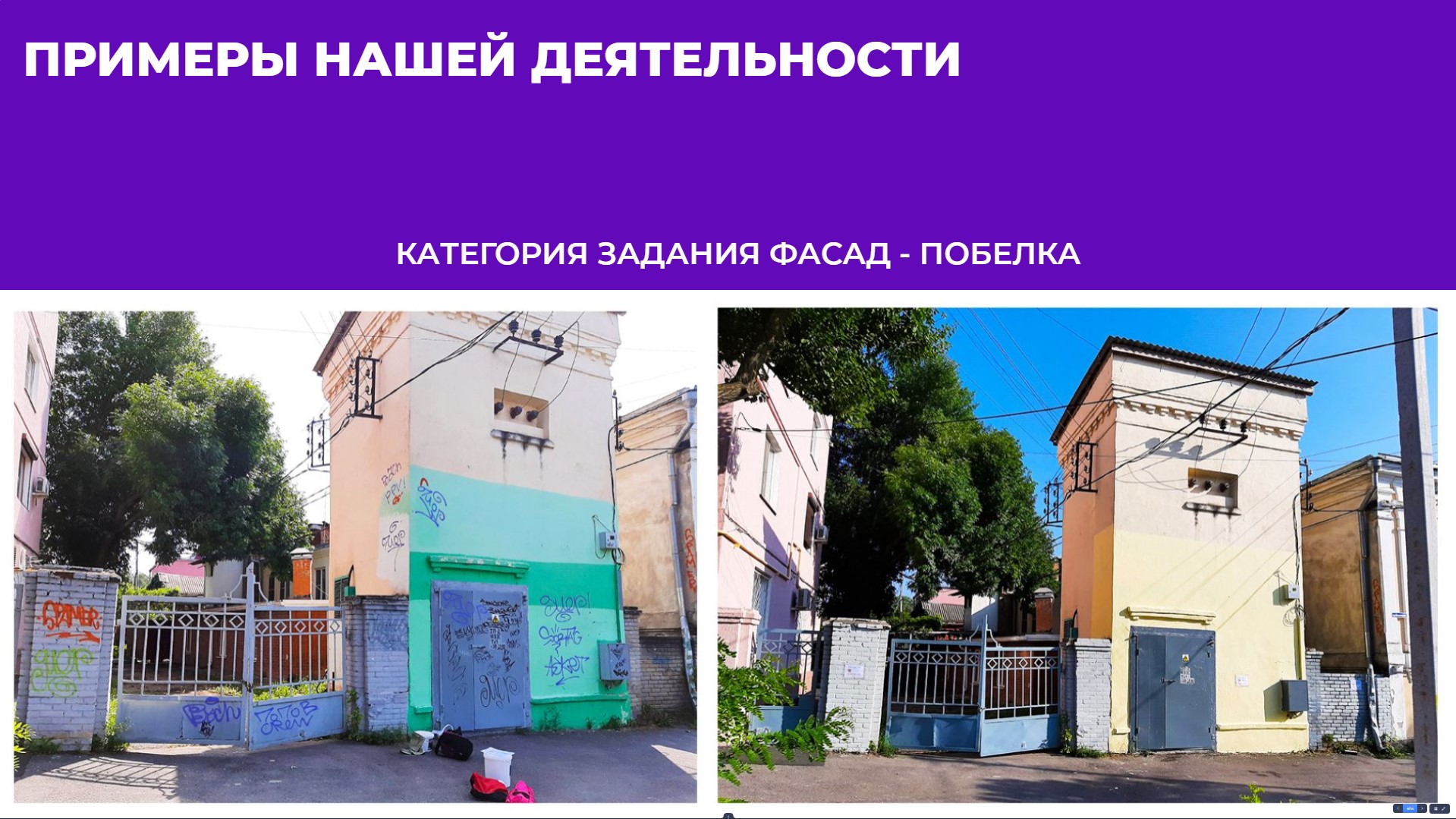 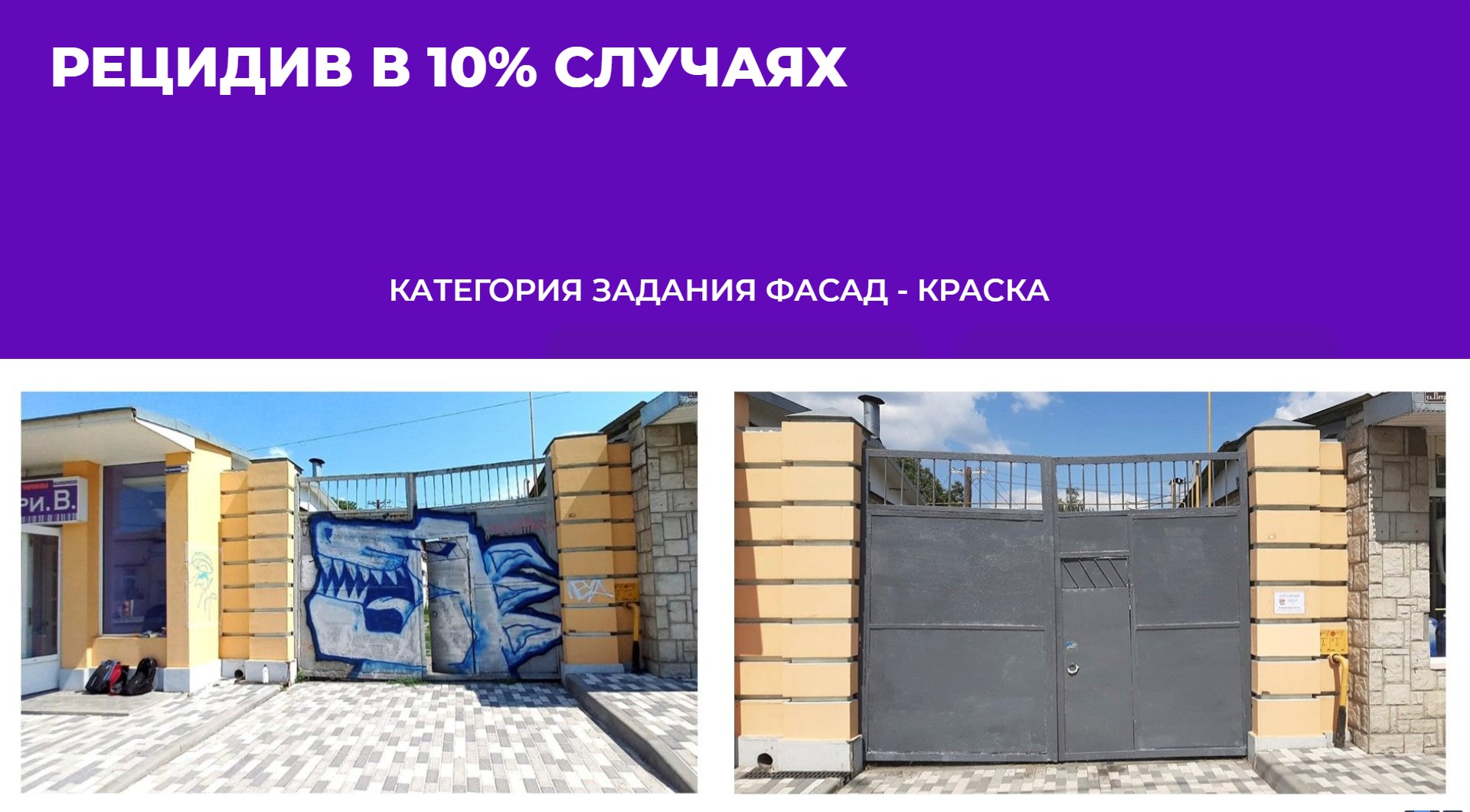 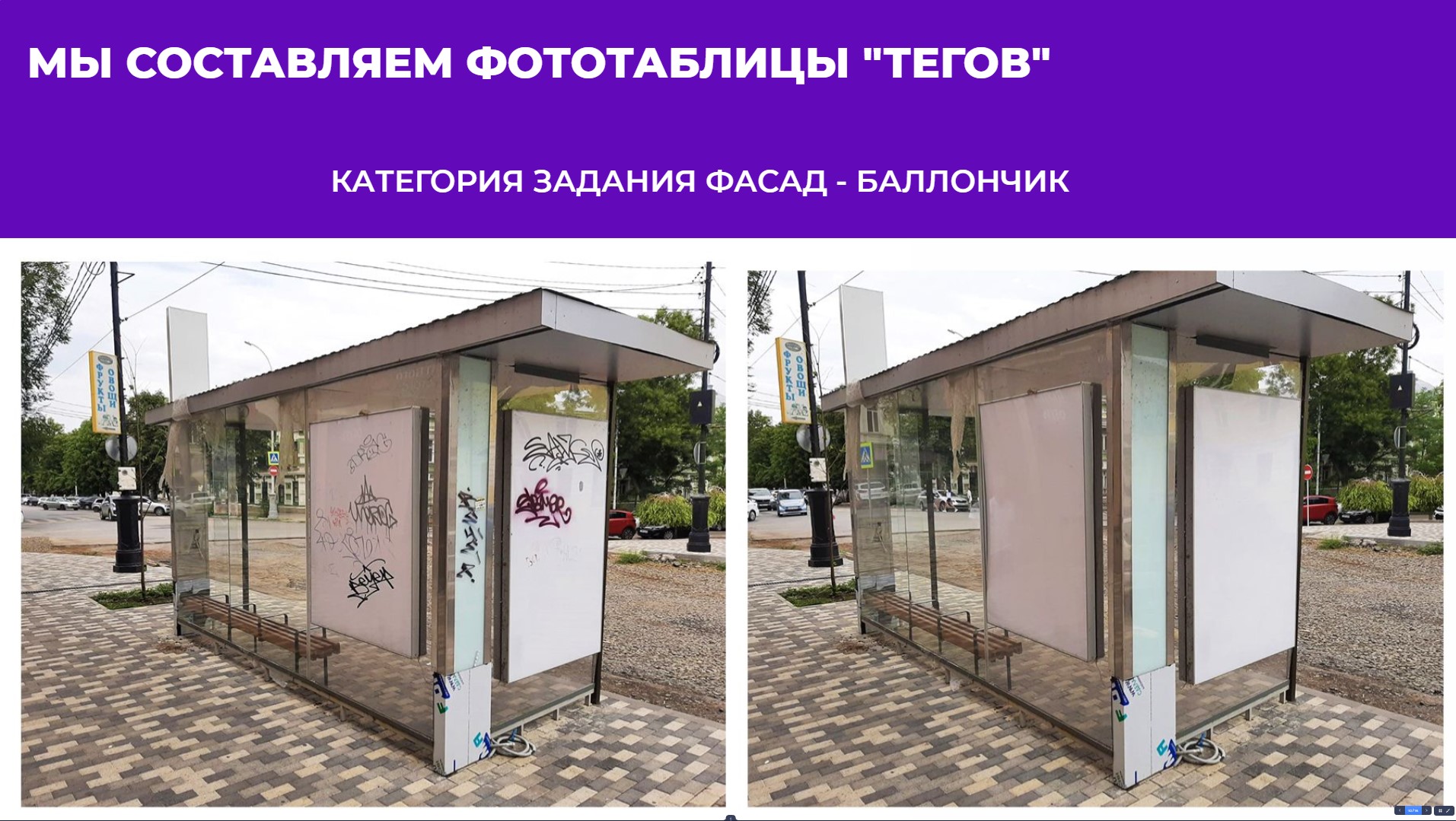 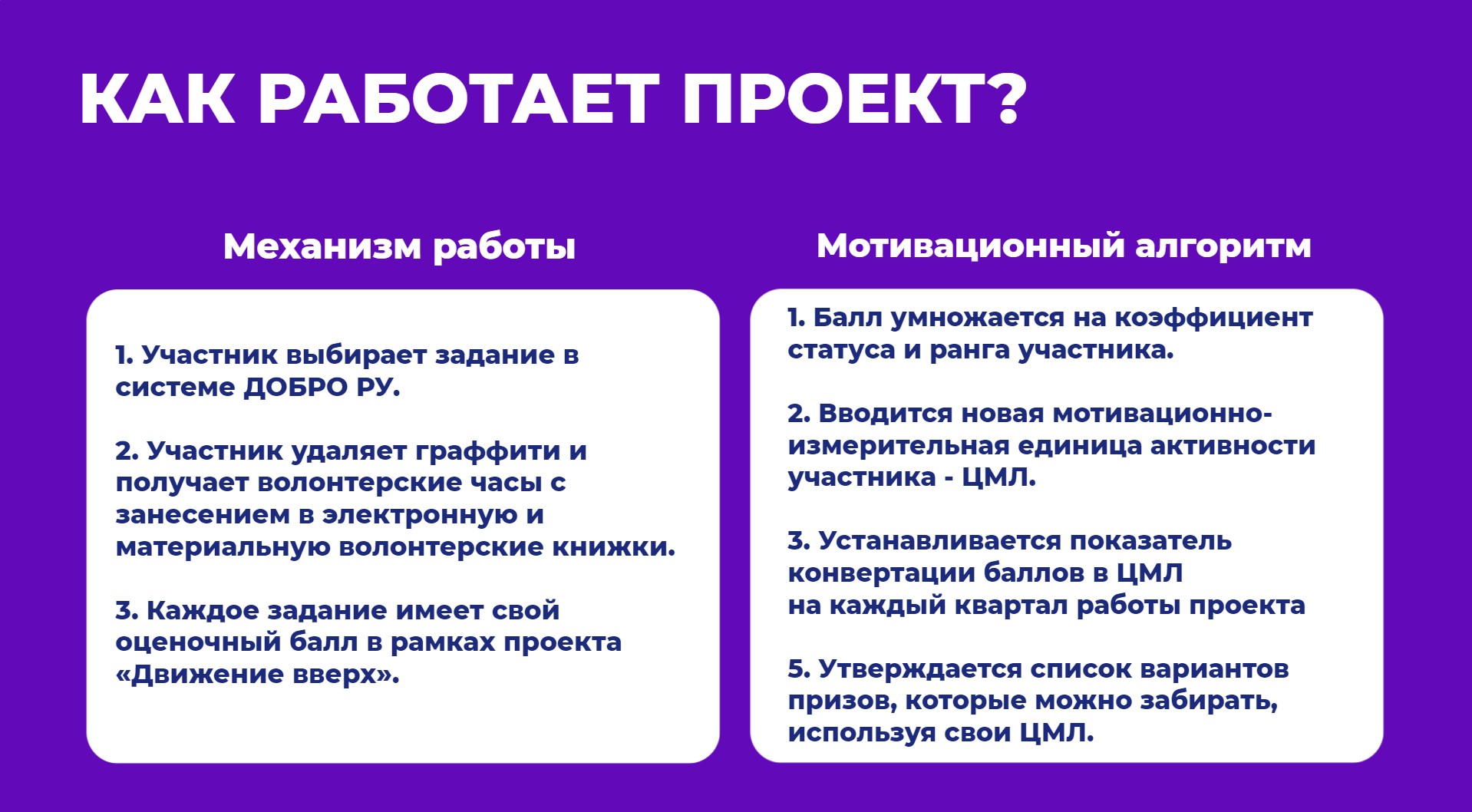 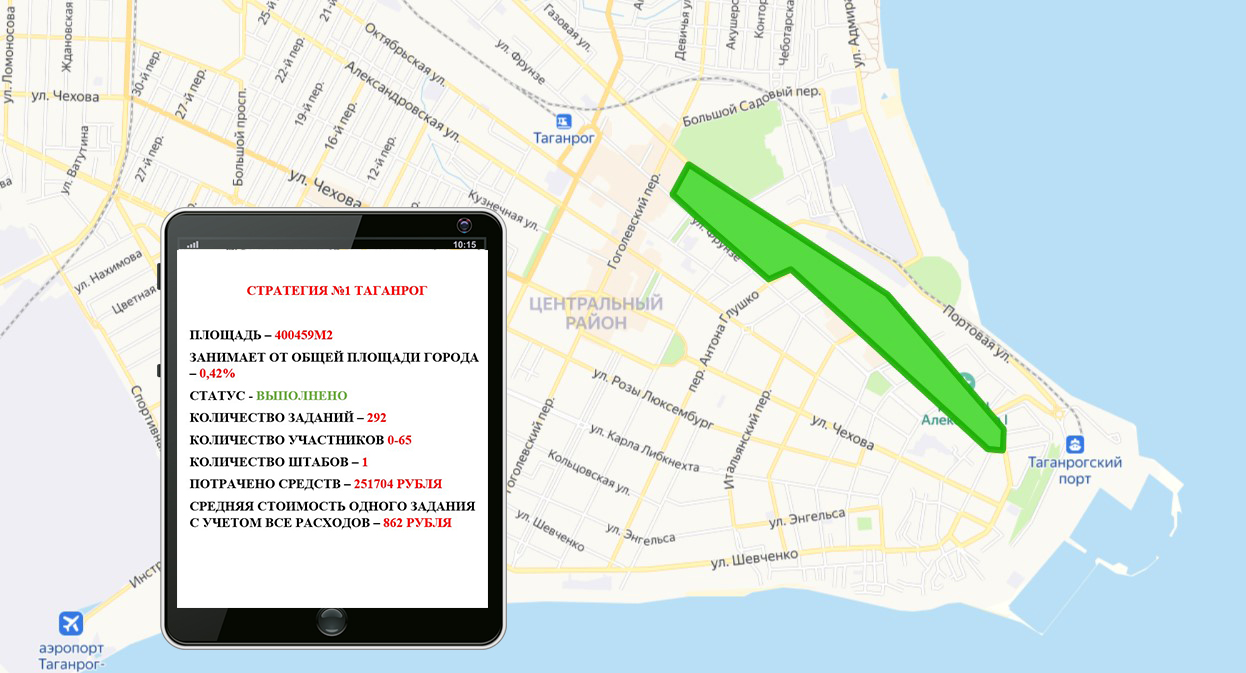 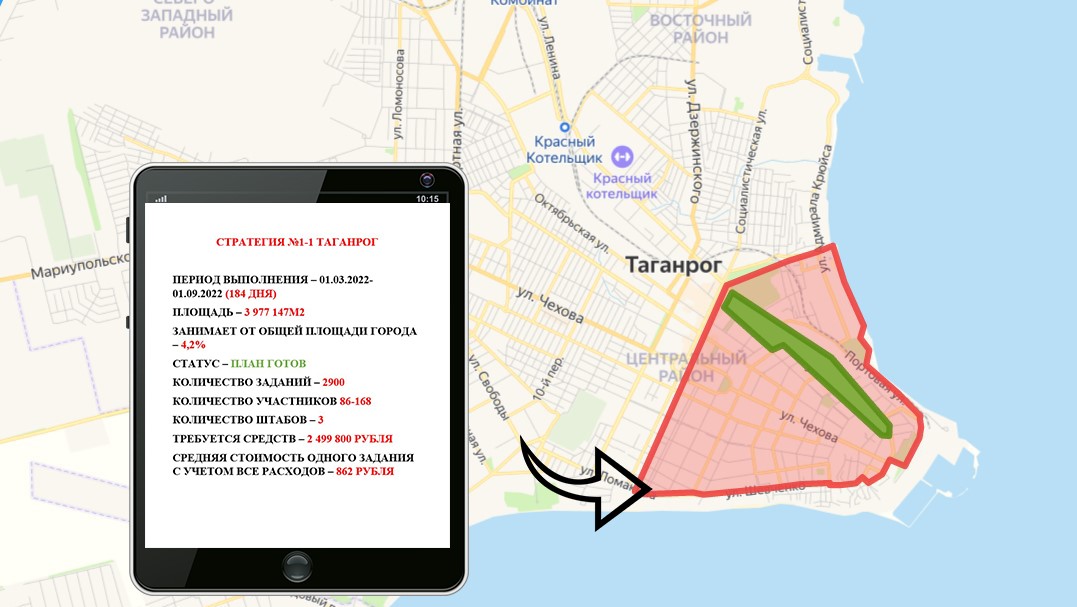 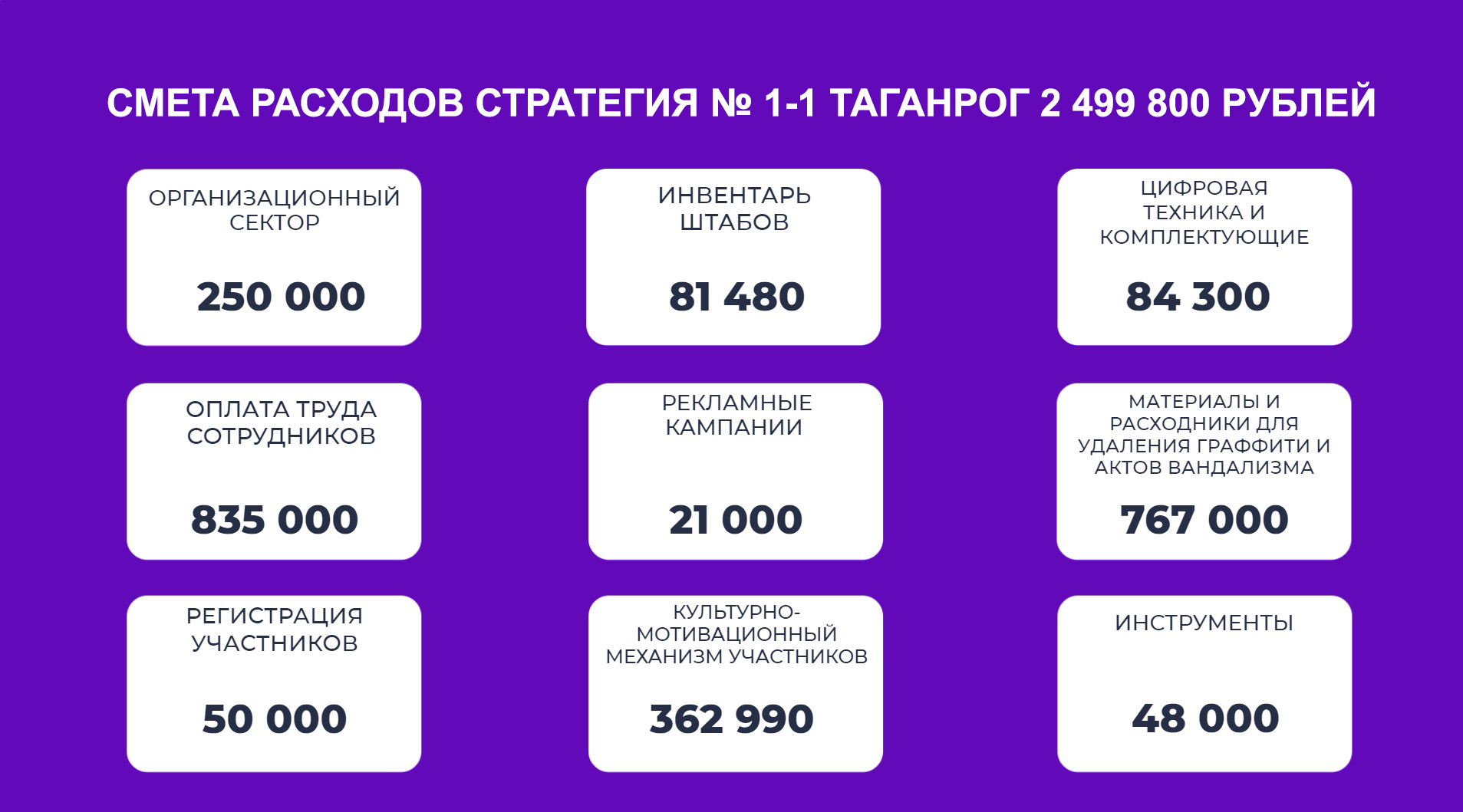 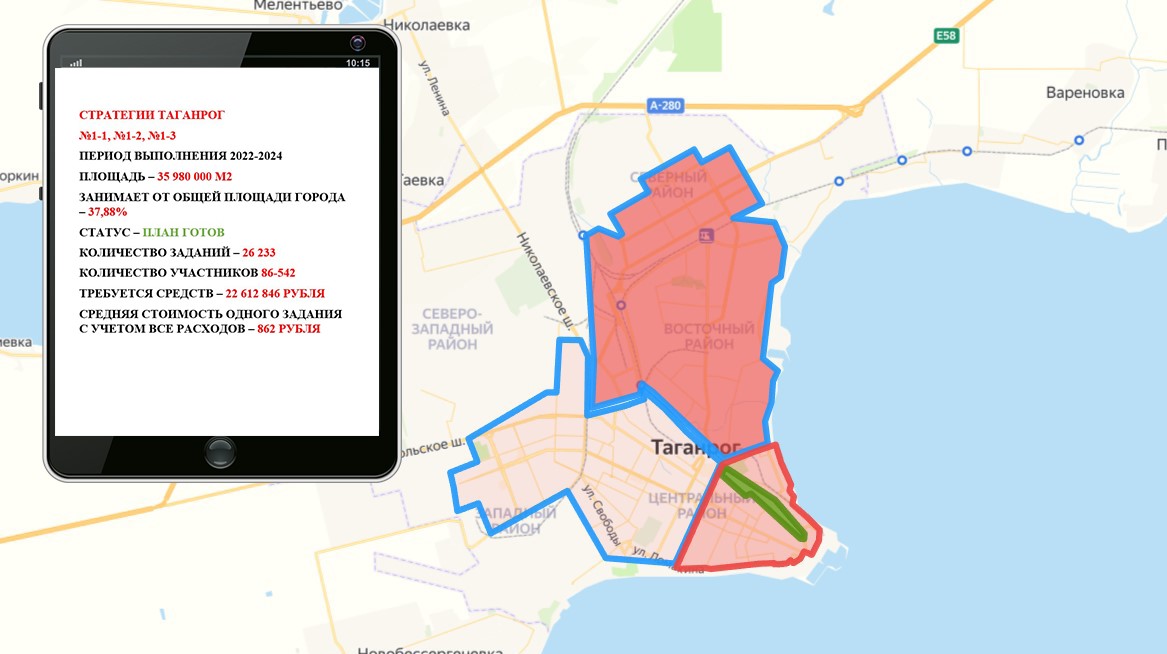 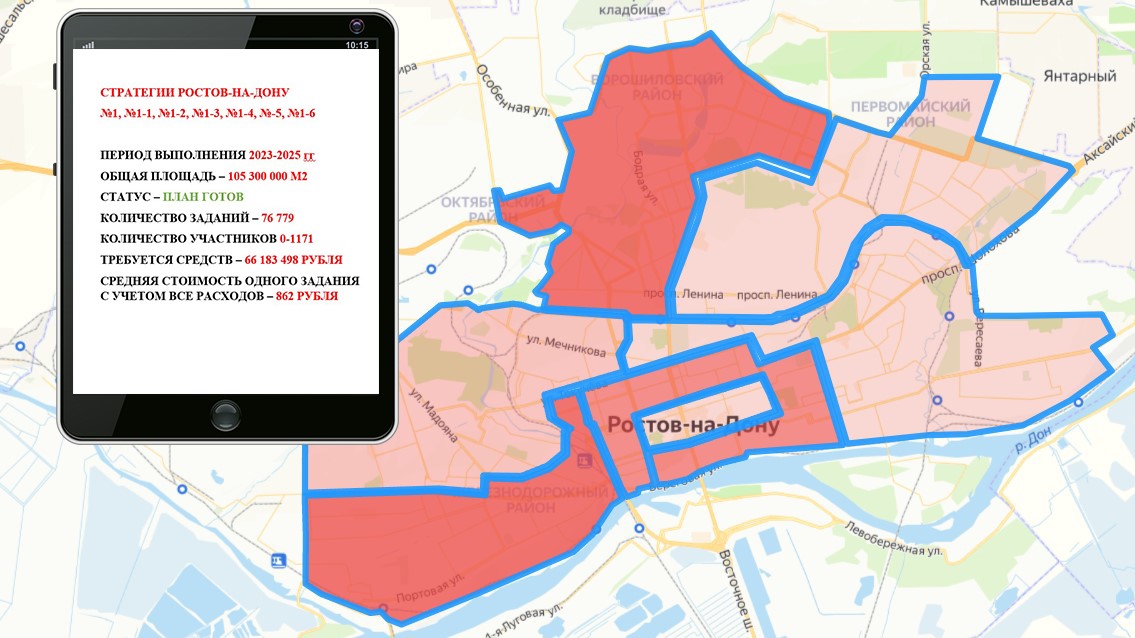 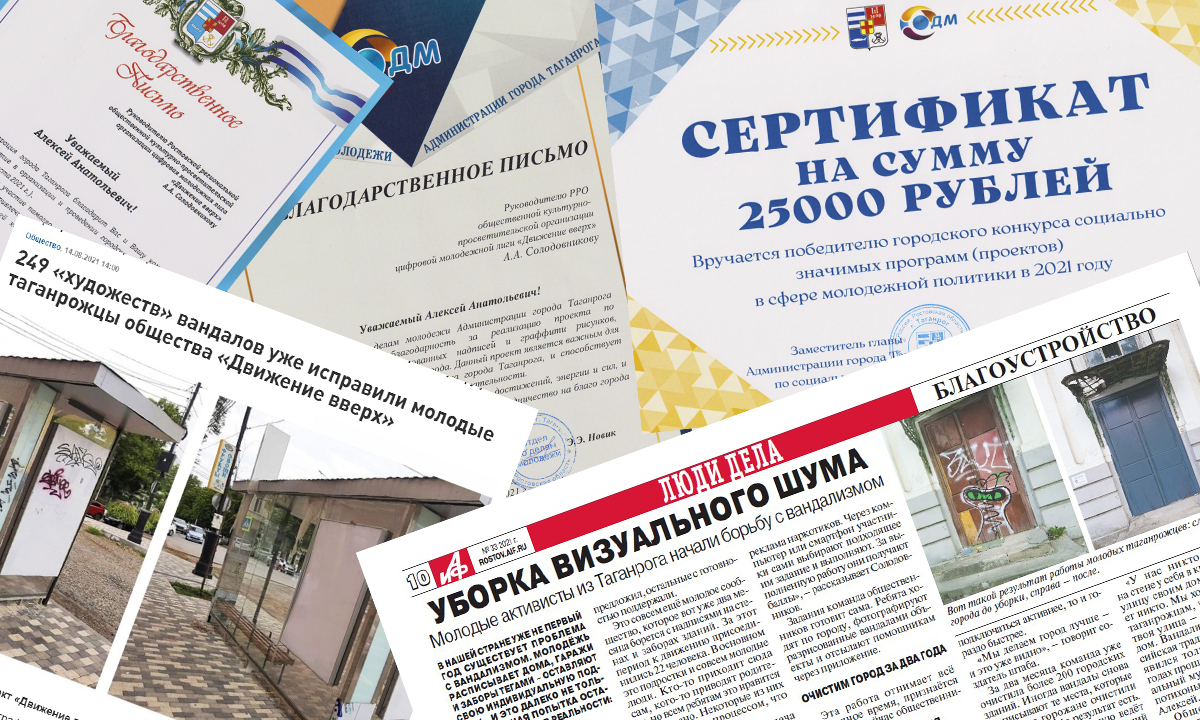 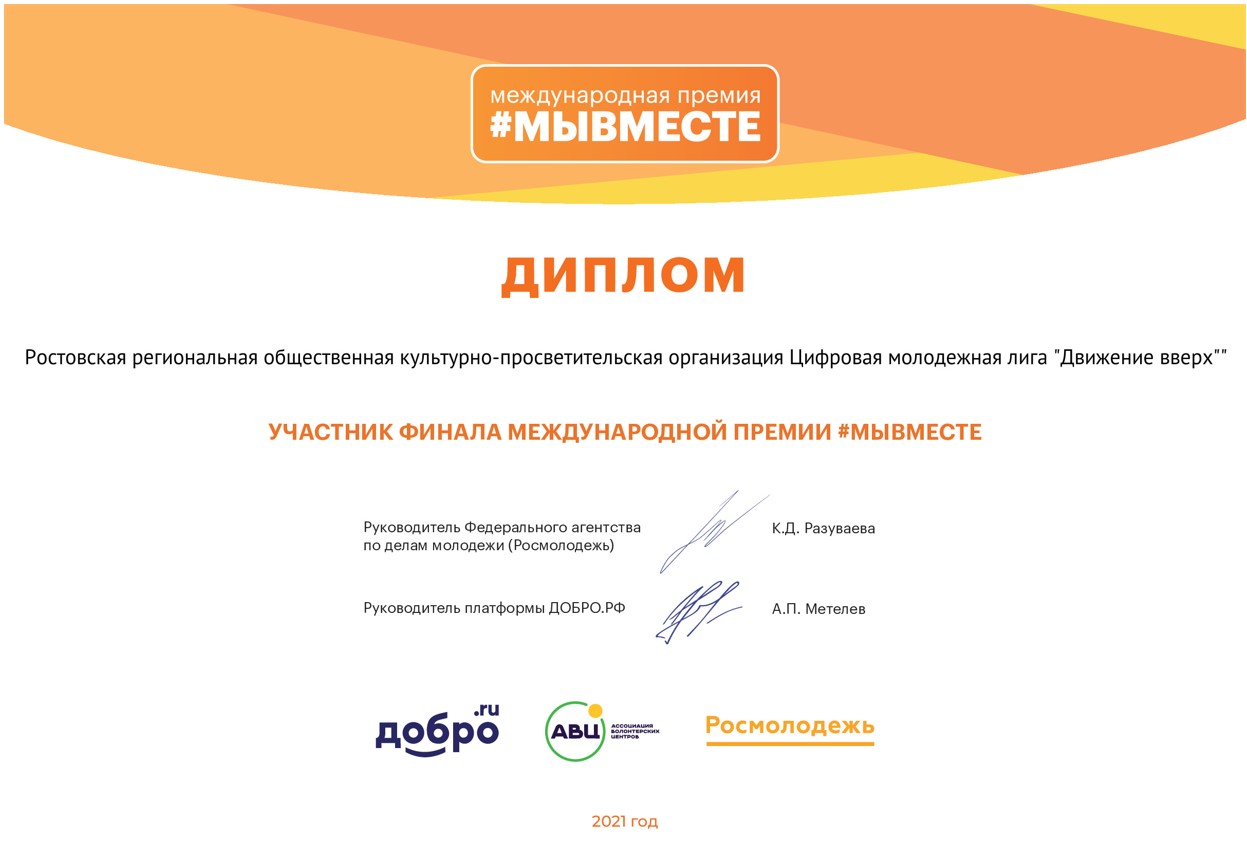 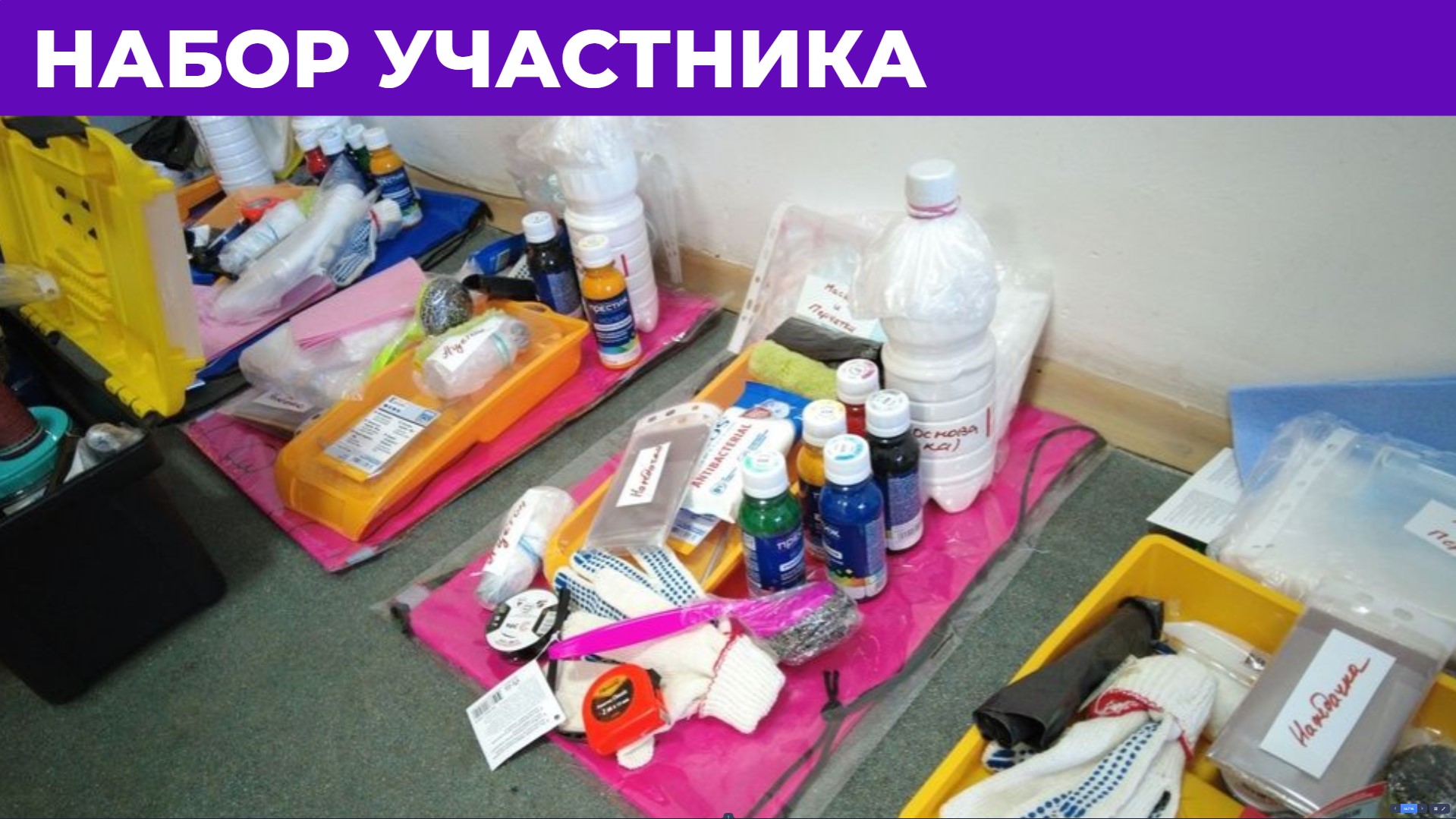 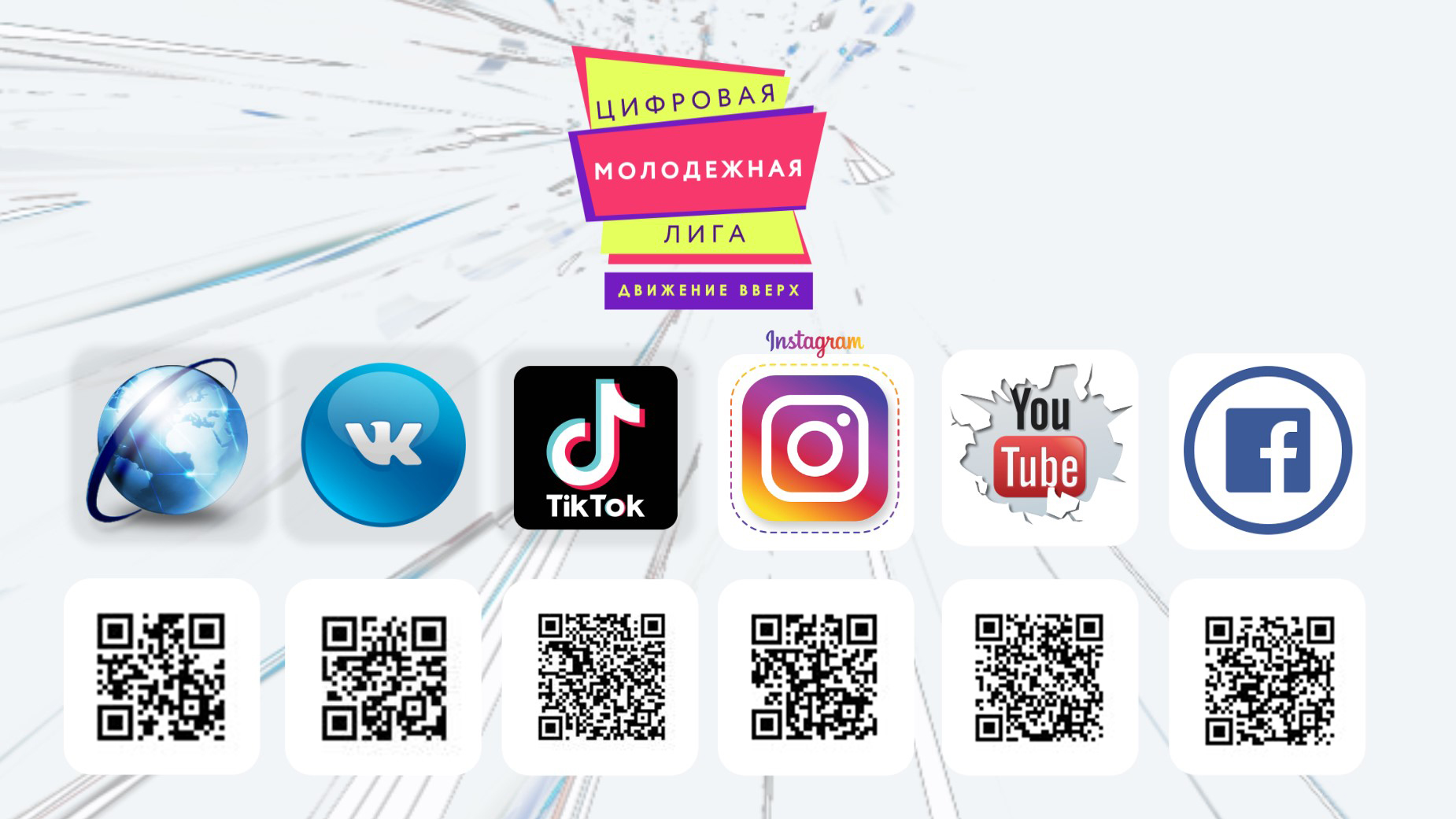 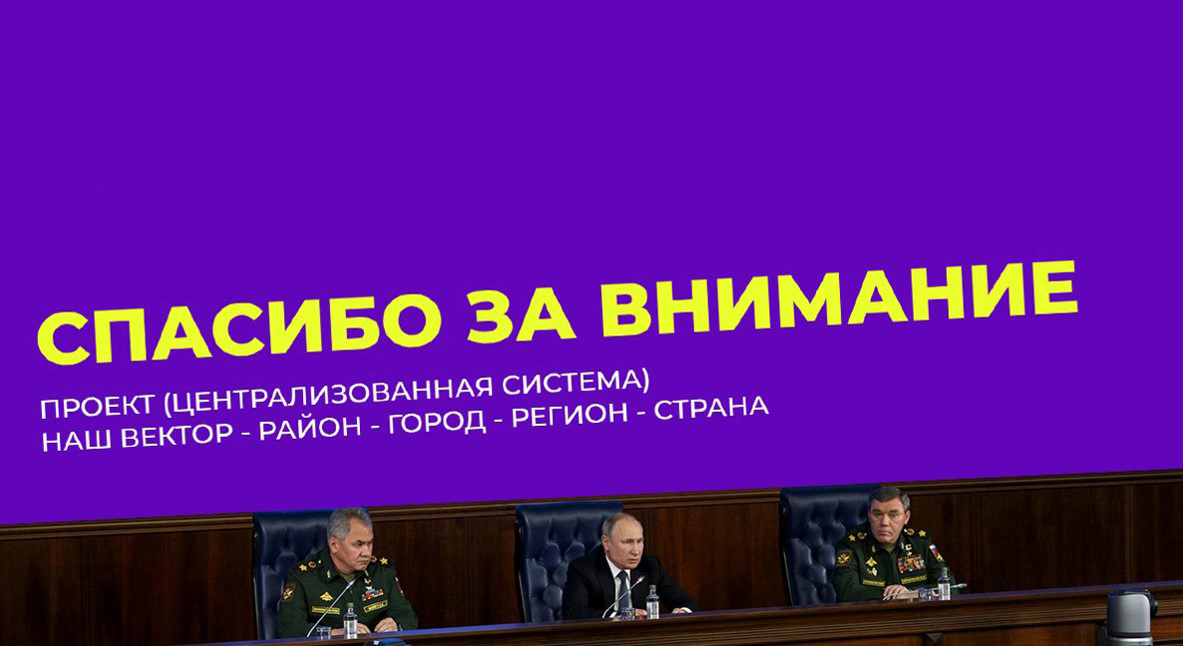